Shock Wavesand High Temperatures?
Thomas Prevenslik
QED Radiations
Discovery Bay, Hong Kong
1
Pressure, Energy, Temperature, Extreme Rates (PETER – 2016) St. Malo, 29 May – 4 June, 2016
[Speaker Notes: Enter speaker notes here.]
Introduction
Since the 1940 s, physicists have thought shock waves heat gases to temperatures 1000 -10,000 K. 

But high temperatures could not be confirmed because sensors could not be placed inside thin shock thicknesses 

Instead, temperatures were inferred from spectroscopic analysis of the radiation emitted assuming the molecules were thermally excited. 

Today, nothing really has changed. 

Spectroscopy  measurements are now claimed to infer  temperatures from 700 to 1200 K with an accuracy of 6 K from the vibrational states of the CO2 molecule at 4.2 microns
2
Pressure, Energy, Temperature, Extreme Rates (PETER – 2016) St. Malo, 29 May – 4 June, 2016
Background
In a fast disturbance, gas molecules are compressed to nanoscale shock thicknesses < 100 nm.
d
P1, T1, 1
P2, T2, 2
Based on classical physics, shock wave compression produces high pressure resulting in a sharp rise in temperature.
3
Pressure, Energy, Temperature, Extreme Rates (PETER – 2016) St. Malo, 29 May – 4 June, 2016
Shock Temperature
In 1960 at Carnegie Tech, we derived:
M = Mach Number
 = cp/cv specific heat ratio
We were not asked what happens if heat capacity vanishes

   = cp/cv  1 

 T = T1 ( isothermal process )
Moreover, we were not asked what is the shock thickness?
4
Pressure, Energy, Temperature, Extreme Rates (PETER – 2016) St. Malo, 29 May – 4 June, 2016
Shock Thickness
Classically, the thickness of  a shock wave is now thought* to distribute density and pressure by fluid viscosity.
Sxy
P1
P2
Shock
V1
V2
V1  =  M1 S1
Sxy
s1 =  Sonic velocity
*R. A. Granger, Fluid Mechanics
 Dover Publications, New York, 1985.
5
Pressure, Energy, Temperature, Extreme Rates (PETER – 2016) St. Malo, 29 May – 4 June, 2016
Classical Summary
For air  at M = 10
the shock wave thickness d = 6 nm.
For ideal monatomic gases at T1 = 300 K having specific heat ratio  = 7/5, the shock wave temperature at Mach 10 is 6500 K.
6
Pressure, Energy, Temperature, Extreme Rates (PETER – 2016) St. Malo, 29 May – 4 June, 2016
Problem
QM and not classical physics governs the temperatures produced in the nanoscale shock thickness.

QM = quantum mechanics. 

In fact, QM given by the Planck law precludes any temperature increase, let alone 10,000 K because the heat capacity of the atom vanishes through the shock thickness. 

Therefore high shock temperatures based on thermodynamics calculations or inferred from spectroscopy have no meaning.
7
Pressure, Energy, Temperature, Extreme Rates (PETER – 2016) St. Malo, 29 May – 4 June, 2016
QM Interpretation
Compression of molecules in shock waves does not increase gas temperature !!! 

Instead, QED induces emission of EM radiation
d
P1, T1, 1
P2, T2, 2
QED
Radiation
QED
Radiation
/2= d
Gas Ionization
Moving  front   
Microwave emission
Standing
Wave
/2= d
QED = simple quantum electrodynamics EM =electromagnetic
8
Pressure, Energy, Temperature, Extreme Rates (PETER – 2016) St. Malo, 29 May – 4 June, 2016
Simple QED
QED Model

Heat Capacity of the Atom

EM Confinement

QED Emission
9
Pressure, Energy, Temperature, Extreme Rates (PETER – 2016) St. Malo, 29 May – 4 June, 2016
QED Model
At the nanoscale, QED converts heat Q into EM radiation because QM precludes conservation by an increase in temperature.

QED is a simple form of the complex light and matter interaction advanced by Feynman  and others

Heat  QM box   QED radiation 


  


f = (c/n)/   / 2 = d    E = h f
d
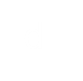 QED
Radiation
/2 = d
Heat 
  Q
/2
d
10
Pressure, Energy, Temperature, Extreme Rates (PETER – 2016) St. Malo, 29 May – 4 June, 2016
Heat Capacity of the Atom
kT        0.0258 eV
Classical Physics (MD, Comsol)
Classical Physics (MD, Comsol)
Nanoscale
Macroscale
QM
(kT = 0)
1912  Debye’s phonons  h = kT  valid for  > 100 m
 But, phonons used used in nanostructures  !
1900  Planck  derived the QM law
1950  Teller & Metropolis  MD  PBC  valid for  > 100 m
Today, MD used in discrete nanostructures !
How do nanostrucures provide high EM confinement?
11
Pressure, Energy, Temperature, Extreme Rates (PETER – 2016) St. Malo, 29 May – 4 June, 2016
EM Confinement
Nano shocks have high surface-to -volume ratio.

Compressive work produces high EM confinement.

 But QM precludes any temperature increase.

QED conserves confined energy by EM radiation
QED

Radiation
QED

Radiation
Shock
Thickness
No 
Temperature
increase
P2, T2, 2
P1, T1, 1
QED
d = /2
EM confinement requires high surface-to-volume ratios !!!
12
Pressure, Energy, Temperature, Extreme Rates (PETER – 2016) St. Malo, 29 May – 4 June, 2016
QED Emission
50 nm ZnO coating emits UV-C at 254 nm
Air with 10 nm shock emits EUV at 20 nm
13
Pressure, Energy, Temperature, Extreme Rates (PETER – 2016) St. Malo, 29 May – 4 June, 2016
QM Summary
Unlike classical physics, QM suggests the work of compressing the gas to the nanoscale shock thickness is conserved by QED induced non-thermal EM emission 

EM confinement is naturally caused by the high surface to volume ratio of the shock thickness.

 Since temperatures cannot increase by QM, simple QED conserves the surface heat by creating standing waves  having half-wavelength λ/2 = d within the shock thickness.
14
Pressure, Energy, Temperature, Extreme Rates (PETER – 2016) St. Malo, 29 May – 4 June, 2016
Once the surface heat is expended in creating the standing radiation, the balancing EM confinement is lost                           and simple QED radiation is emitted 

f = ( c / n ) / λ = c / 2nd

QED induces non-thermal EM radiation, thereby exciting molecular vibration states without high temperatures. 

The shock thickness d may be inferred by measuring the frequency f of QED emission,

d = ( c / f ) / 2n   / 2

By QM, shock thickness is independent of viscosity.
15
Pressure, Energy, Temperature, Extreme Rates (PETER – 2016) St. Malo, 29 May – 4 June, 2016
Applications
Thin Films
Turbine Blades
EUV Lithography
Shock Waves
High Pressure Chemistry
Near Field Enhancement
Super Lens
Water Disinfection
Cosmology by Cosmic Dust
Exoplanets
ISM Infrared Spectra
Thermal Waves
Critical shock diameter
16
Pressure, Energy, Temperature, Extreme Rates (PETER – 2016) St. Malo, 29 May – 4 June, 2016
Critical shock diameter
Shock waves propagating in a conical tube* fail to detonate if the diameter is less than critical diameter d

By QM, the QED radiation produces the ionization front

Moving Ionization front    microwaves at   = 2 nd

Detonation fails as energy of propagation is lost to surroundings at  microwave frequency f  

f = c/    d = c / 2nf 

*R. Sorin, “The dynamic of  detonation failure in different geometries and the extension of the critical diameter criterion,” Tuesday Session at 16:20
17
Pressure, Energy, Temperature, Extreme Rates (PETER – 2016) St. Malo, 29 May – 4 June, 2016
Nanostructure Temperature
Add  carbon NPs to a molten aluminum in air ( oxygen ),   cool to ambient and take SEM micrographs
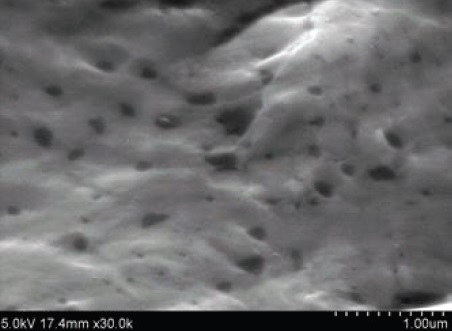 Carbon NPs did not combust at 600 C? 

 C  + O2  CO2

 Repeat for micron size carbon, 

Carbon NPs not found in SEM    Complete NP combustion ?


 QM Interpretation: NPs do not have heat capacity

Macro carbon increases in temperature

 Combustion reduces macro carbon to NP size

NPs stay at high temperature also combust.


Temperature changes do not occur in Nanostructures!!!
18
Pressure, Energy, Temperature, Extreme Rates (PETER – 2016) St. Malo, 29 May – 4 June, 2016
Conclusions
QED conserves heat by emitting EM radiation
But only in nanostructures with                    high surface-to-volume ratios !!!

Long wavelength EM confinement  at the macroscale  (phonons, PBC in MD)            heat conserved by increasing temperature
19
Pressure, Energy, Temperature, Extreme Rates (PETER – 2016) St. Malo, 29 May – 4 June, 2016
Questions & Papers
Email: nanoqed@gmail.com

      http://www.nanoqed.org
20
Pressure, Energy, Temperature, Extreme Rates (PETER – 2016) St. Malo, 29 May – 4 June, 2016
[Speaker Notes: Enter speaker notes here.]